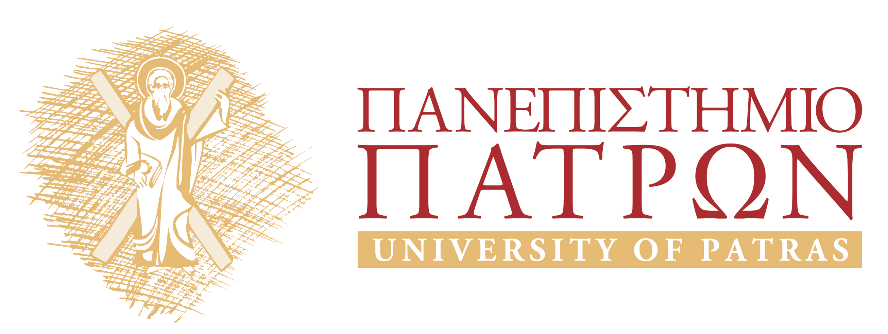 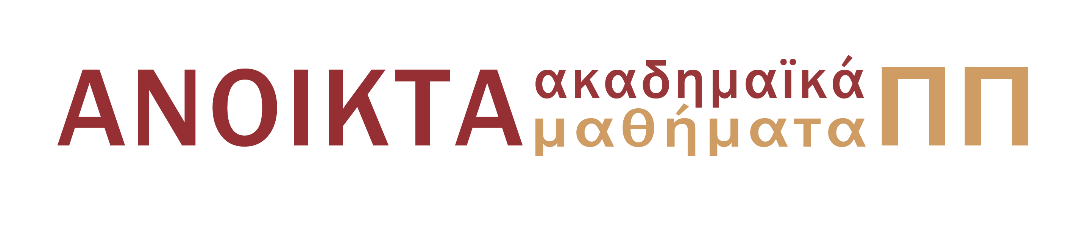 ΓΕΩΛΟΓΙΑ ΚΑΙ ΣΕΙΣΜΟΙ
Ενότητα 8: Σεισμοί και Ρήγματα
 
Ιωάννης Κουκουβέλας, Καθηγητής
Σχολή Θετικών Επιστημών
Τμήμα Γεωλογίας
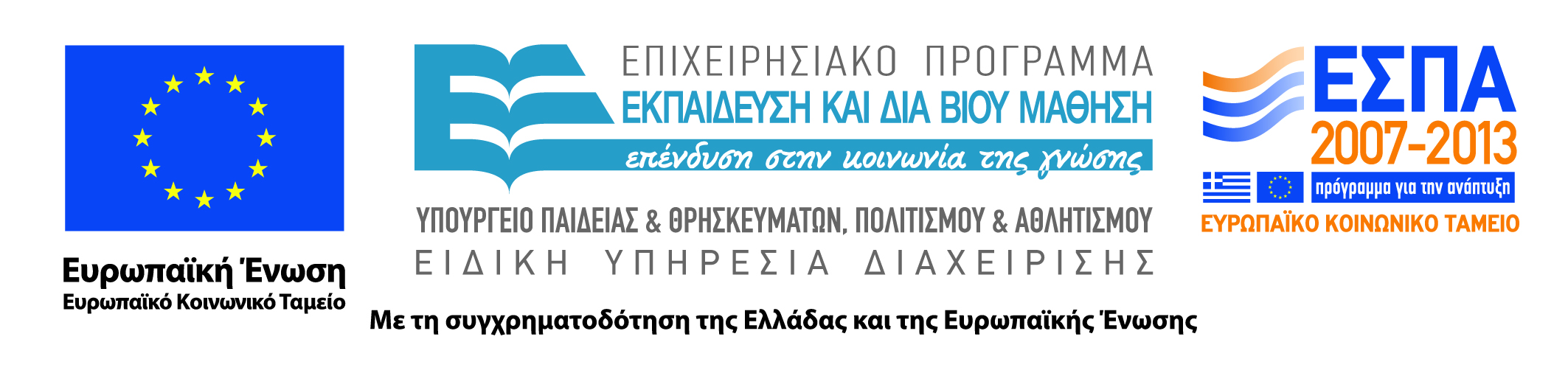 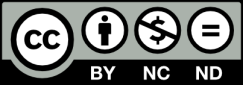 Άδειες Χρήσης
Το παρόν υλικό διατίθεται με τους όρους της άδειας χρήσης Creative Commons Αναφορά, Μη Εμπορική Χρήση, Μη παράγωγα έργα 4.0 [1] ή μεταγενέστερη, Διεθνής Έκδοση. Εξαιρούνται τα αυτοτελή έργα τρίτων π.χ. φωτογραφίες, διαγράμματα κ.λ.π., τα οποία εμπεριέχονται σε αυτό και τα οποία αναφέρονται μαζί με τους όρους χρήσης τους στο «Σημείωμα Χρήσης Έργων Τρίτων».
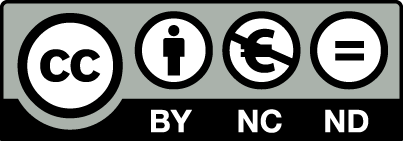 [1] http://creativecommons.org/licenses/by-nc-nd/4.0/
Σύμφωνα με αυτήν την άδεια ο δικαιούχος σας δίνει το δικαίωμα να:
Μοιραστείτε — αντιγράψετε και αναδιανέμετε το υλικό
Υπό τους ακόλουθους όρους:
Αναφορά Δημιουργού — Θα πρέπει να καταχωρίσετε αναφορά στο δημιουργό, με σύνδεσμο της άδειας
Μη εμπορική χρήση — Δεν μπορείτε να χρησιμοποιήσετε το υλικό για εμπορικούς σκοπούς
Μη παράγωγα έργα — Μπορείτε να αναδιανείμετε το υλικό ως έχει, χωρίς να προβείτε σε αλλαγές (ανάμιξη, τροποποίηση)
Χρηματοδότηση
Το παρόν εκπαιδευτικό υλικό έχει αναπτυχθεί στα πλαίσια του εκπαιδευτικού έργου του διδάσκοντα.
Το έργο «Ανοικτά Ακαδημαϊκά Μαθήματα στο Πανεπιστήμιο Πατρών» έχει χρηματοδοτήσει μόνο τη αναδιαμόρφωση του εκπαιδευτικού υλικού. 
Το έργο υλοποιείται στο πλαίσιο του Επιχειρησιακού Προγράμματος «Εκπαίδευση και Δια Βίου Μάθηση» και συγχρηματοδοτείται από την Ευρωπαϊκή Ένωση (Ευρωπαϊκό Κοινωνικό Ταμείο) και από εθνικούς πόρους.
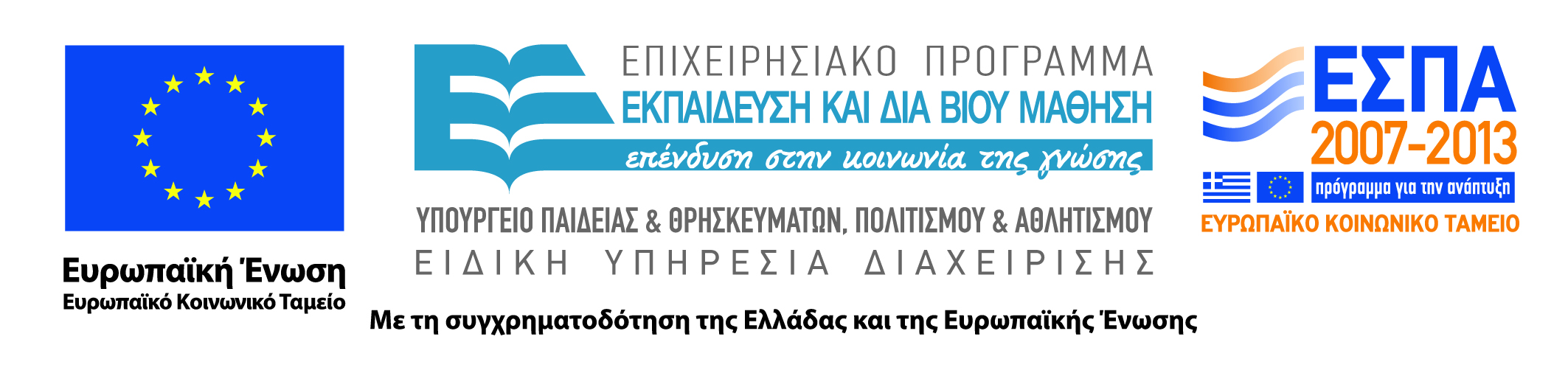 ΚΕΦΑΛΑΙΟ 8
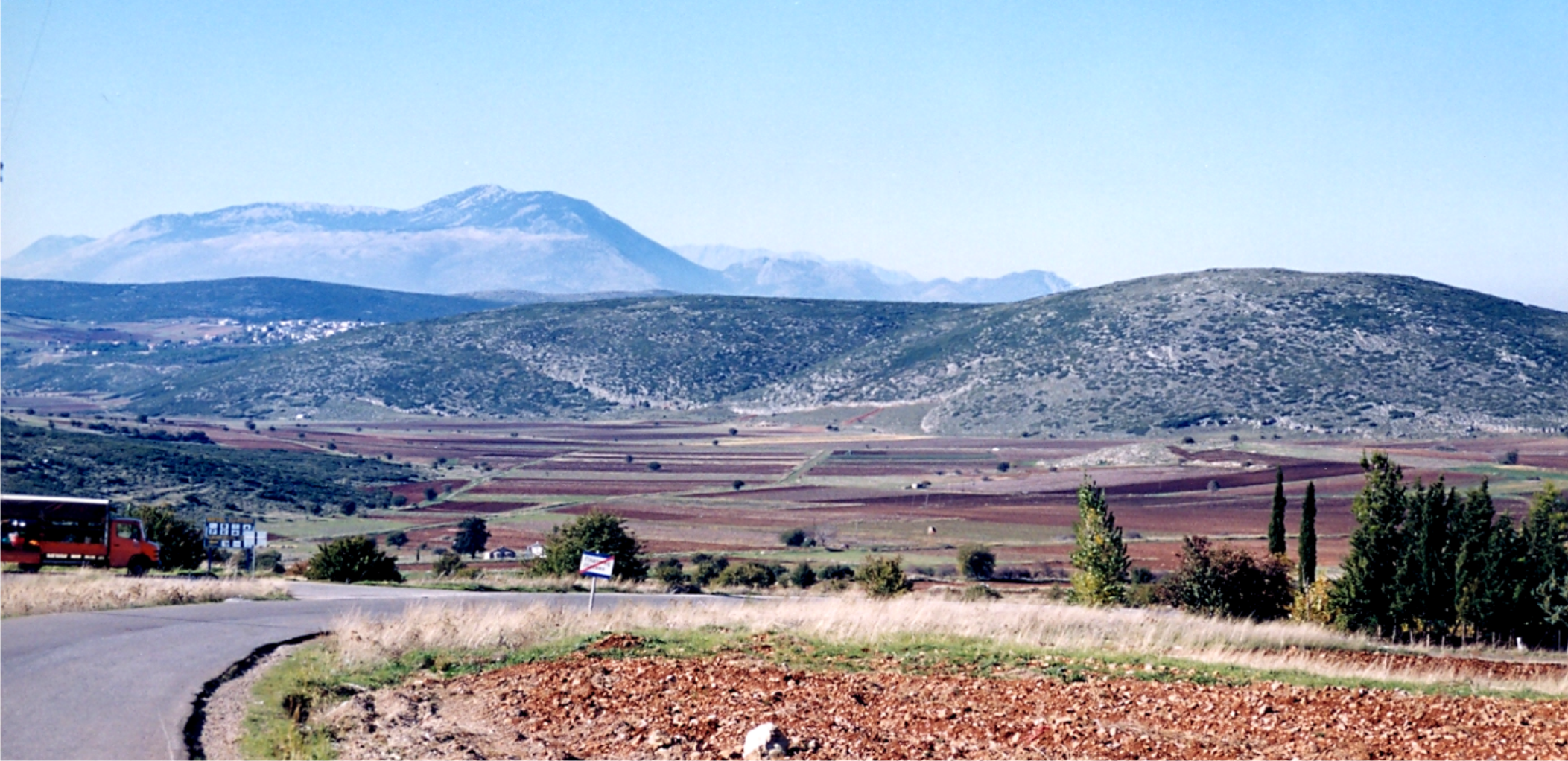 Σεισμοί και Ρήγματα
Σεισμοί και Ρήγματα (1)
Μια μεγάλη πρόκληση: Η πρόβλεψη των σεισμών 
Πρόβλεψη= Ακρίβεια στο χώρο, το χρόνο και το μέγεθος. 
Η κατανόηση της γεωλογίας ρηγμάτων = εκτίμηση ενεργοποίησης ρηγμάτων (ιδεατά η καταγραφή όλων των ενεργών ρηγμάτων, εύρεση περιόδου επανάληψης, μεγέθη) πιθανά οδηγεί σε πρόβλεψη. 
Η προαναφερόμενη γνώση δεν υπάρχει. 
Γνωστοί σεισμοί λιγότεροι ή ίσοι με δύο σε κάθε ρήγμα.
Σεισμοί και Ρήγματα (2)
Η περίοδος επανάληψης προκύπτει από την παλαιοσεισμολογία.
Τα ρήγματα έχουν περιόδους επανάληψης μικρές, ενδιάμεσες ή μεγάλες.
Ρήγμα Αιγίου σεισμοί 1748, 1888, και 1995 = π.ε. 120±20 χρόνια. Ρήγμα Ελίκης σεισμός 1861 μικρές και ενδιάμεσες π.ε. 400, 900 έτη. 
Μακράς διάρκειας πρόβλεψη. 
Μοντέλα πρόβλεψης= παραδοχές + πραγματικά δεδομένα για τη δράση ρηγμάτων.
Σεισμοί και Ρήγματα (3)
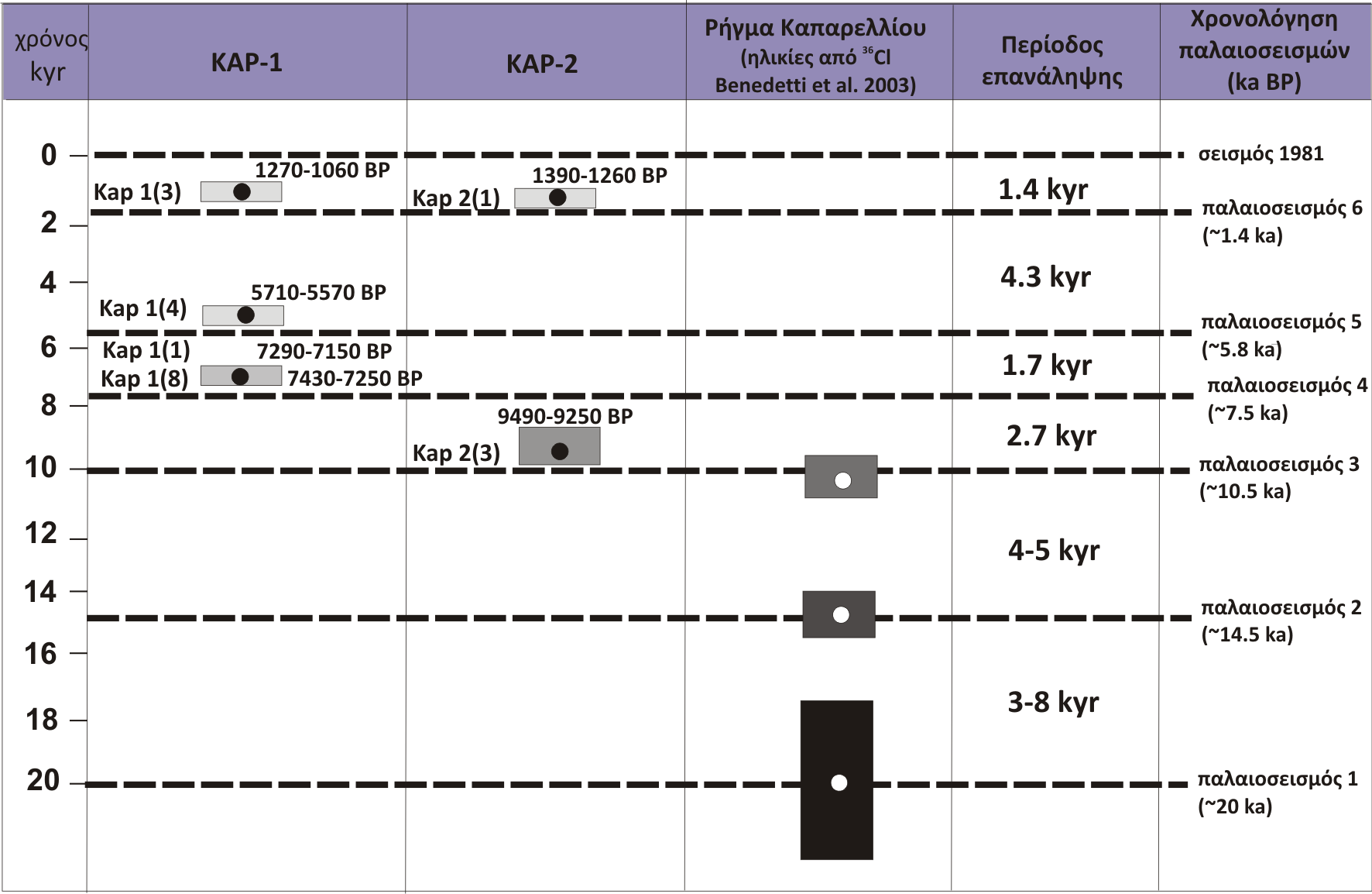 Εικόνα 1.
Ο κύκλος του σεισμού-Σεισμοί και ρήγματα με ελαστική επαναφορά (1)
Η γένεση σεισμών από ενδογενείς διεργασίες θεωρία της ελαστικής επαναφοράς.
Η θεωρία προήλθε από το σεισμό του 1906 στο Σαν Φρανσίσκο.
Διαπιστώθηκε από τον Reid ότι η μετατόπιση μειώνεται με την απομάκρυνση από το ρήγμα. 
Η θεωρία αυτή προϋποθέτει συσσώρευση και εκτόνωση ελαστικής παραμόρφωσης στη διάρκεια του κύκλου του σεισμού.
Ο κύκλος του σεισμού-Σεισμοί και ρήγματα με ελαστική επαναφορά (2)
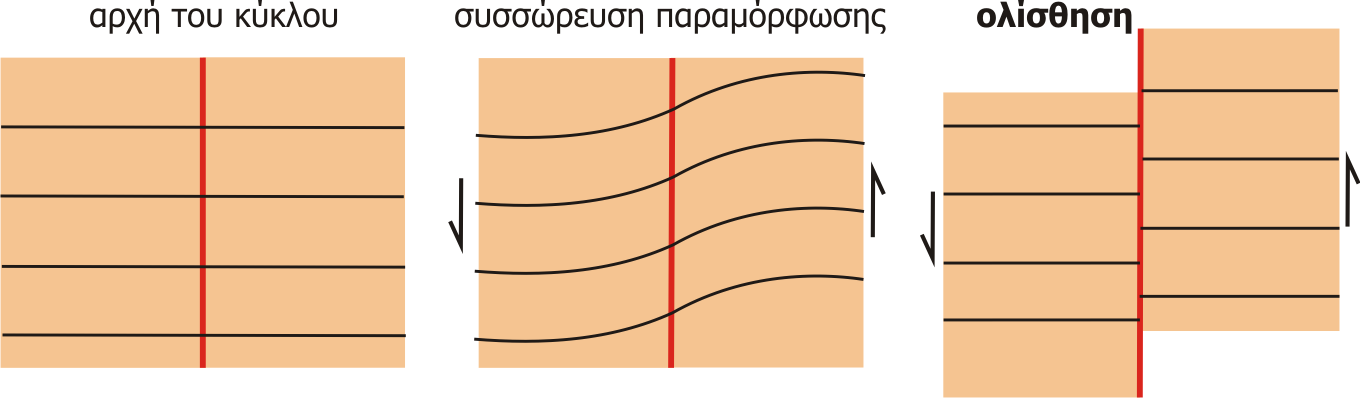 Εικόνα 2.
Ο κύκλος του σεισμού-Σεισμοί και ρήγματα με ελαστική επαναφορά (3)
Μια σειρά διαδοχικών σεισμών = με κύκλους συσσώρευσης και εκτόνωσης ελαστικής παραμόρφωσης. 
Φαινόμενα που προηγούνται του σεισμού, σταθερή μηχανική συμπεριφορά των ρηγμάτων και φαινόμενα που έπονται των σεισμών. Ο κύκλος του σεισμού περιλαμβάνει το ενδο-σεισμικό, το συν-σεισμικό και το μετα-σεισμικό στάδιο, που ορίζονται με βάση τον κύριο σεισμό. 
Το ενδο-σεισμικό στάδιο αφορά το χρόνο ανάμεσα σε δύο σεισμούς και ανάλογα ορίζονται τα άλλα δύο στάδια.
Ο κύκλος του σεισμού-Σεισμοί και ρήγματα με ελαστική επαναφορά (4)
Σεισμοί που προσομοιάζουν το μοντέλο ελαστικής συμπεριφοράς έγιναν το 1707, 1854 και 1946 στην τάφρο Νανκάϊ : (α) ανύψωση στο ενδο-σεισμικό στάδιο που δεν εξαλείφθηκε πλήρως στο συν-σεισμικό στάδιο. (β) Η περίοδος επανάληψης δεν ήταν σταθερή.
  Στους σεισμούς αυτούς:
Αποκαθίσταται τμήμα της ελαστικής παραμόρφωσης. 
Το συν-σεισμικό στάδιο συνοδεύεται από ένα μετα- σεισμικό στάδιο που προηγείται του τυπικού ενδο-σεισμικού κύκλου. Στο μετα- σεισμικό στάδιο συσσωρεύεται με γρήγορο ρυθμό μεγάλη παραμόρφωση που υπερβαίνει αυτή του ενδο-σεισμικού κύκλου.
Ο κύκλος του σεισμού-Σεισμοί και ρήγματα με ελαστική επαναφορά (5)
“slow earthquakes” εκλύουν με μικρή ή μέση περίοδο επανάληψης μεγάλα ποσά ενέργειας χωρίς όμως να γίνεται ένας καταστροφικός σεισμός. 

Στο μοντέλο Reid η μηχανική συμπεριφορά του ρήγματος είναι σταθερή. Η θεωρία όμως των φραγμάτων και εμποδίων, ο ρόλος των ρευστών και η πύκνωση ή αραίωση των σεισμών δείχνει ότι η μηχανική συμπεριφορά των ρηγμάτων συνήθως μεταβάλλεται στη διάρκεια του χρόνου.
Σεισμοί και εναλλακτικά μοντέλα δραστηριότητας ρηγμάτων (1)
Για ερμηνευθεί λοιπόν ο τρόπος με τον οποίο επαναλαμβάνονται οι σεισμοί προτάθηκαν μια σειρά μοντέλων που μαζί με το μοντέλο του Reid αποτελούν τα αποδεκτά μοντέλα μακράς διάρκειας πρόβλεψης των σεισμών : 
Το μοντέλο του χαρακτηριστικού σεισμού. 
Το μοντέλο του κατά χρόνο προβλέψιμου σεισμού. 
Το μοντέλο του κατά μέγεθος προβλέψιμου σεισμού.
Στο μοντέλο του χαρακτηριστικού σεισμού η τάση συσσωρεύεται έως την τιμή τ1 μετά την οποία προκαλείται σεισμός, μειώνεται η τάση και επανέρχεται στην τιμή τ2 (εικ. 15). 
- προϋπάρχοντα ρήγματα – ισχυροί σεισμοί - κλειδώνουν “stick-slip” - περίοδος επανάληψης και μέγεθός σταθερά. Απλό και κατανοητό.
Σεισμοί και εναλλακτικά μοντέλα δραστηριότητας ρηγμάτων (2)
Μοντέλο κατά χρόνο προβλέψιμος σεισμός = σταθερή αντοχή του ρήγματος - το ρήγμα διαρρηγνύεται με τάση στο ρήγμα = τ1 (εικ. 15). Σε κάθε διάρρηξη η ολίσθηση δεν είναι σταθερή. Όσο μεγαλύτερη είναι η ολίσθηση τόσο μεγαλύτερος είναι και ο χρόνος μέχρι τον επόμενο σεισμό, ολίσθηση στο ρήγμα σταθερή. Έτσι με βάση το σταθερό ρυθμό ολίσθησης και γνωστή την ολίσθηση στον προηγούμενο σεισμό μπορεί να προβλεφθεί ο χρόνος εκδήλωσης του επόμενου σεισμού. Το μοντέλο δεν προβλέπει το μέγεθος του επερχόμενου σεισμού. 
Μοντέλο κατά μέγεθος προβλέψιμου σεισμού παραδοχή το ρήγμα δεν διαρρηγνύεται στην ίδια τιμή τάσης, χρονικά τυχαίος σεισμός. Ο σεισμός προκαλέσει πτώση τάσης μέχρι τιμή =  με την τριβή. Το μέγεθος του σεισμού θα ισούται με τη συσσώρευση ενέργειας, προβλέπεται το μέγεθος αν γνωρίζουμε πότε έγινε ο προηγούμενος σεισμός.
Σεισμοί και εναλλακτικά μοντέλα δραστηριότητας ρηγμάτων (3)
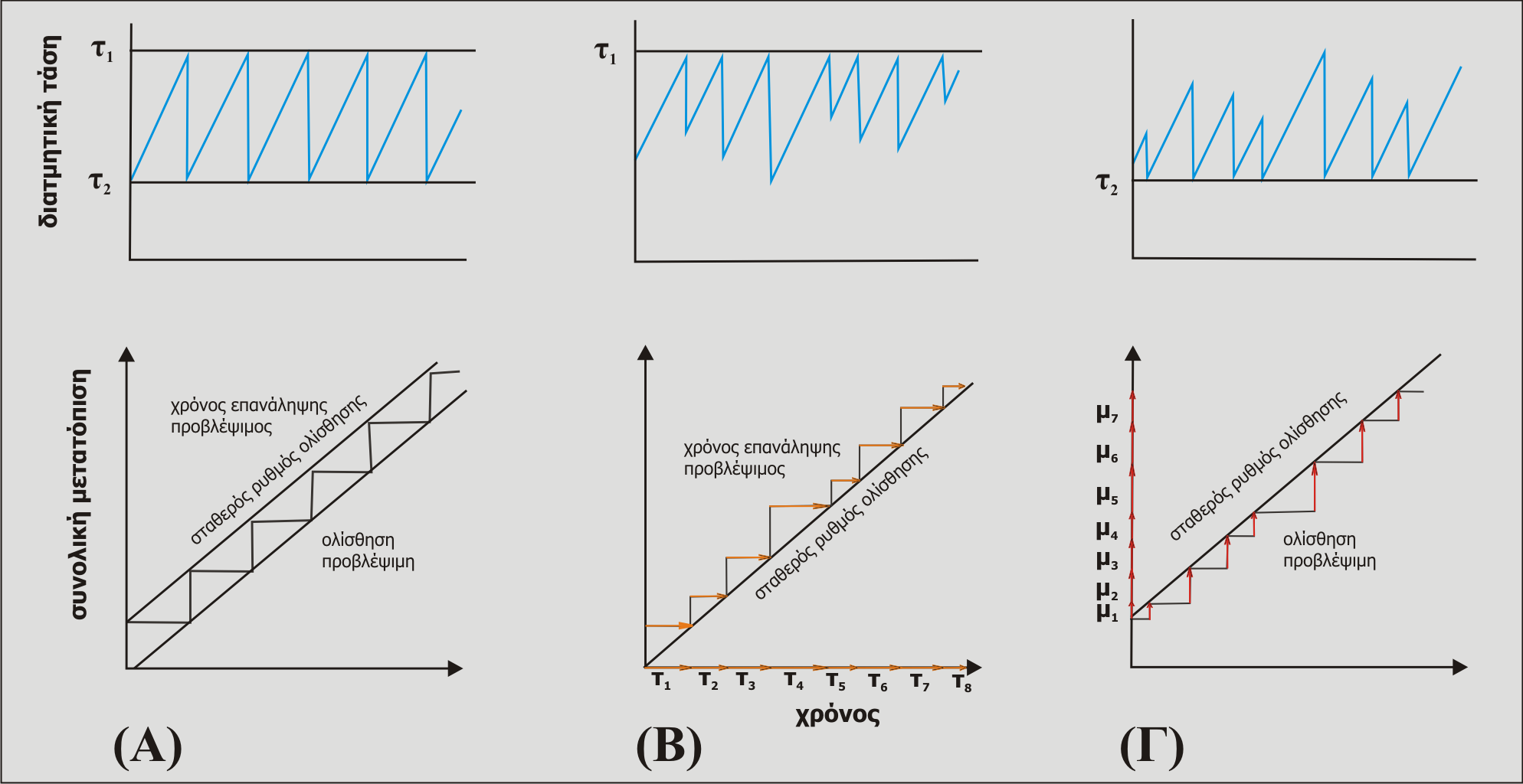 Εικόνα 3.
Σεισμοί και εναλλακτικά μοντέλα δραστηριότητας ρηγμάτων (4)
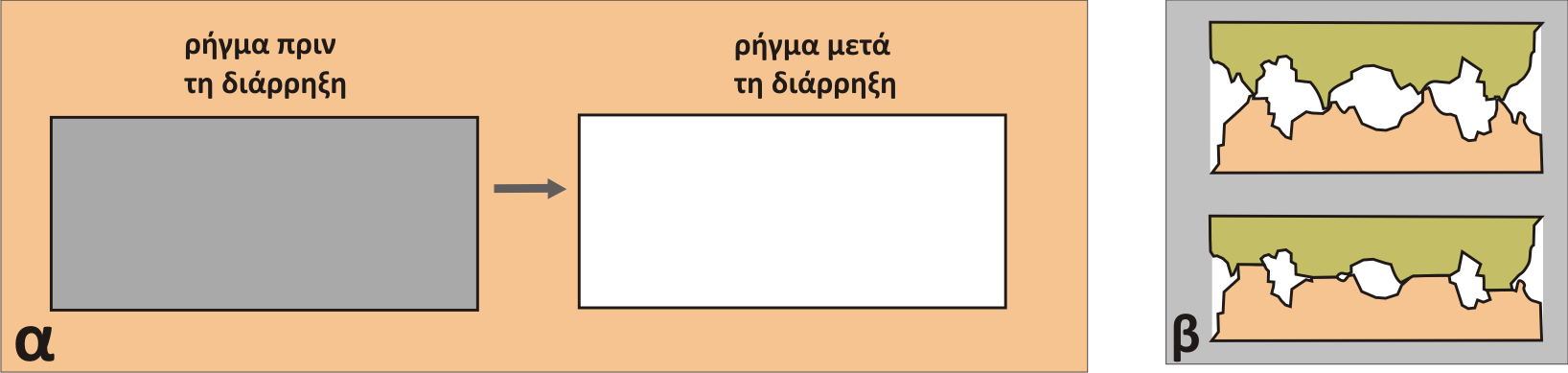 Εικόνα 4.
Σεισμοί και εναλλακτικά μοντέλα δραστηριότητας ρηγμάτων (5)
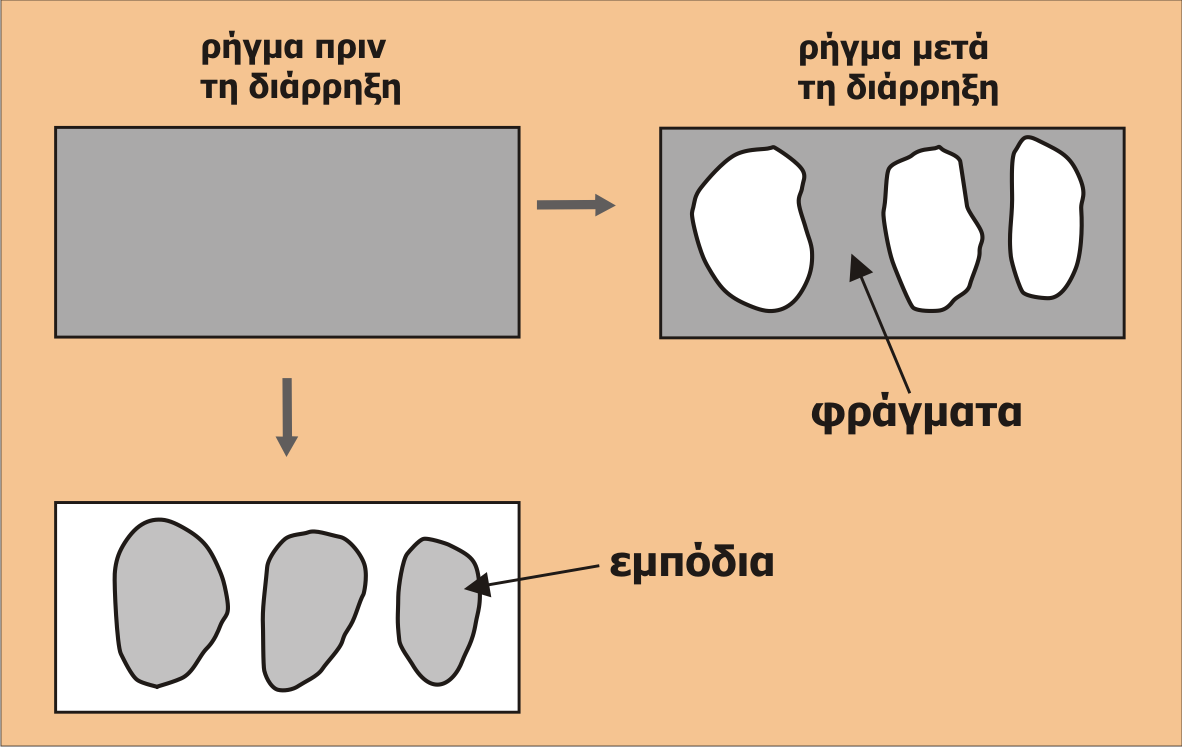 Εικόνα 5.
Σεισμοί και εναλλακτικά μοντέλα δραστηριότητας ρηγμάτων (6)
Εικόνα 6.
Σημείωμα Αναφοράς
Copyright, Πανεπιστήμιο Πατρών, Ιωάννης Κουκουβέλας, Σωτήριος Κοκκάλας και Βασιλική Ζυγούρη. «Γεωλογία και Σεισμοί». Έκδοση: 1.0. Πάτρα 2015. Διαθέσιμο από τη δικτυακή διεύθυνση: https://eclass.upatras.gr/courses/GEO344/
Σημείωμα Χρήσης Έργων Τρίτων
Το υλικό της παρουσίασης προέρχεται από το βιβλίο:

	ΓΕΩΛΟΓΙΑ ΚΑΙ ΣΕΙΣΜΟΙ
	Ιωάννης Κουκουβέλας, Σωτήριος Κοκκάλας και Βασιλική Ζυγούρη, Εκδόσεις Δίσιγμα – Έκδοση 2010 –ISBN: 978-960-9935-03-6
Τέλος Ενότητας
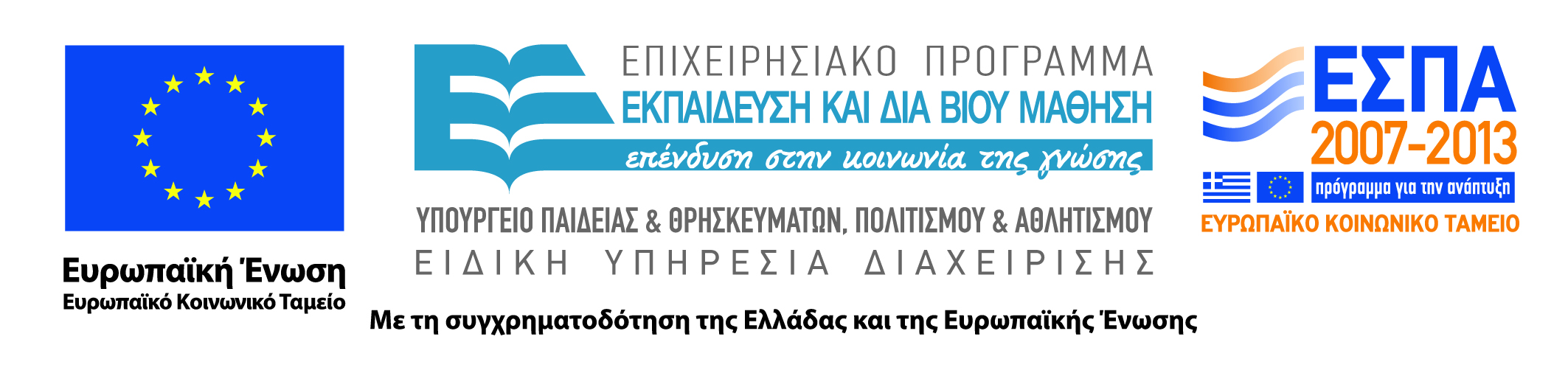 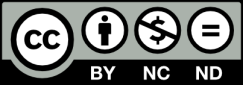